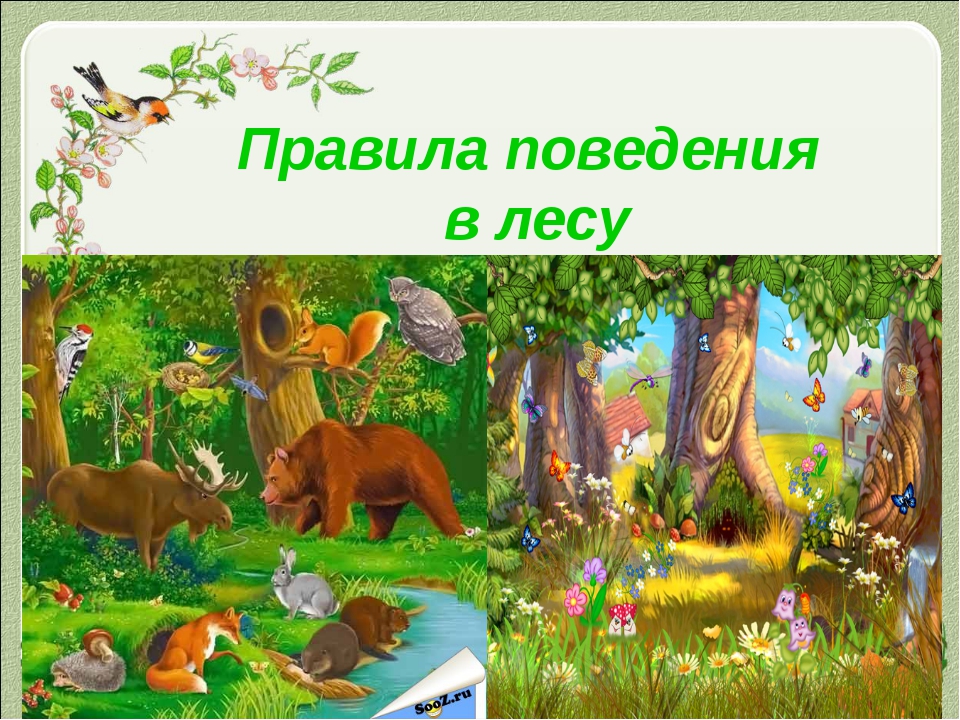 Кирова Надежда Николаевна 
воспитатель МКДОУ « Шварцевский д/с»
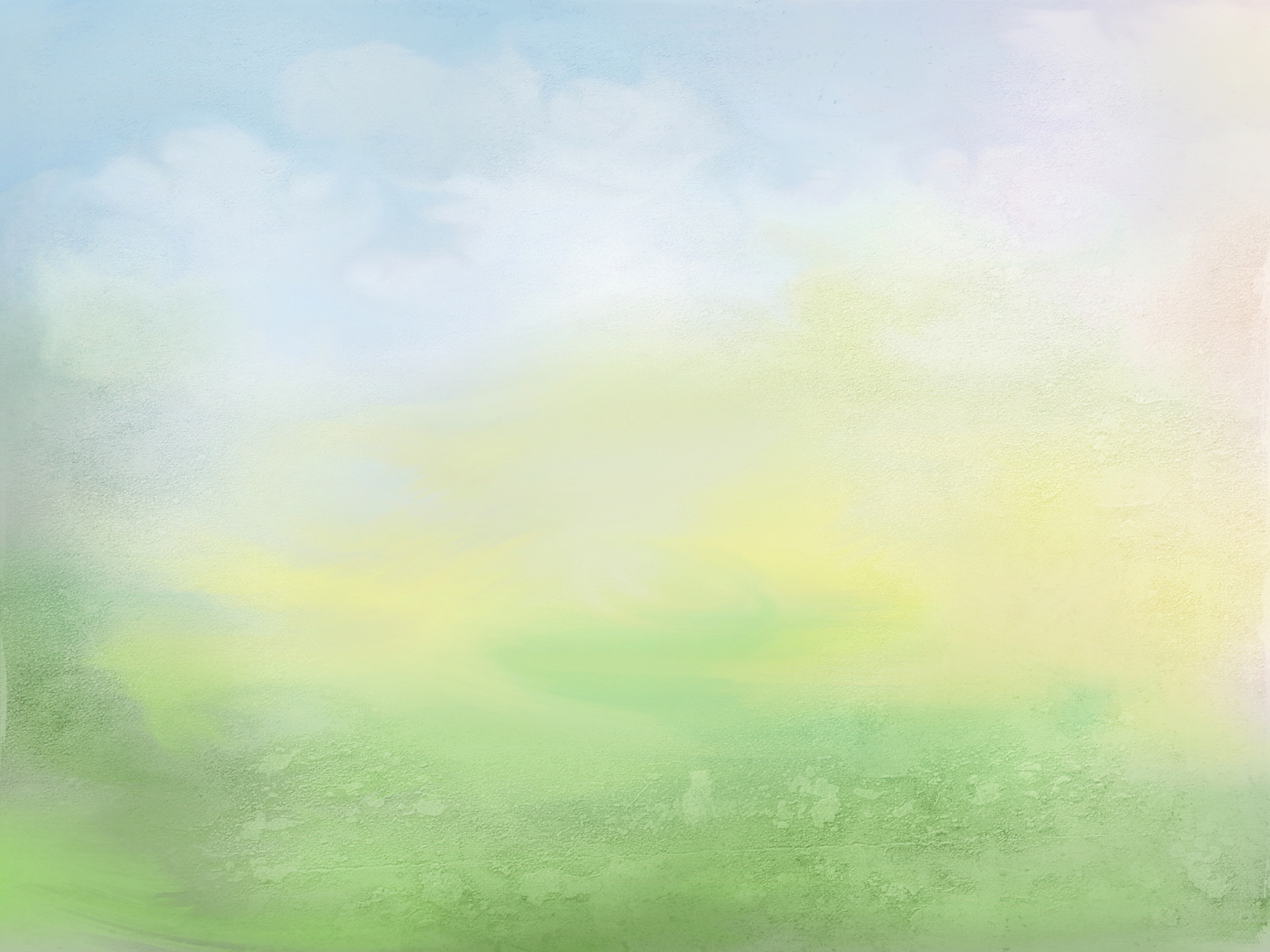 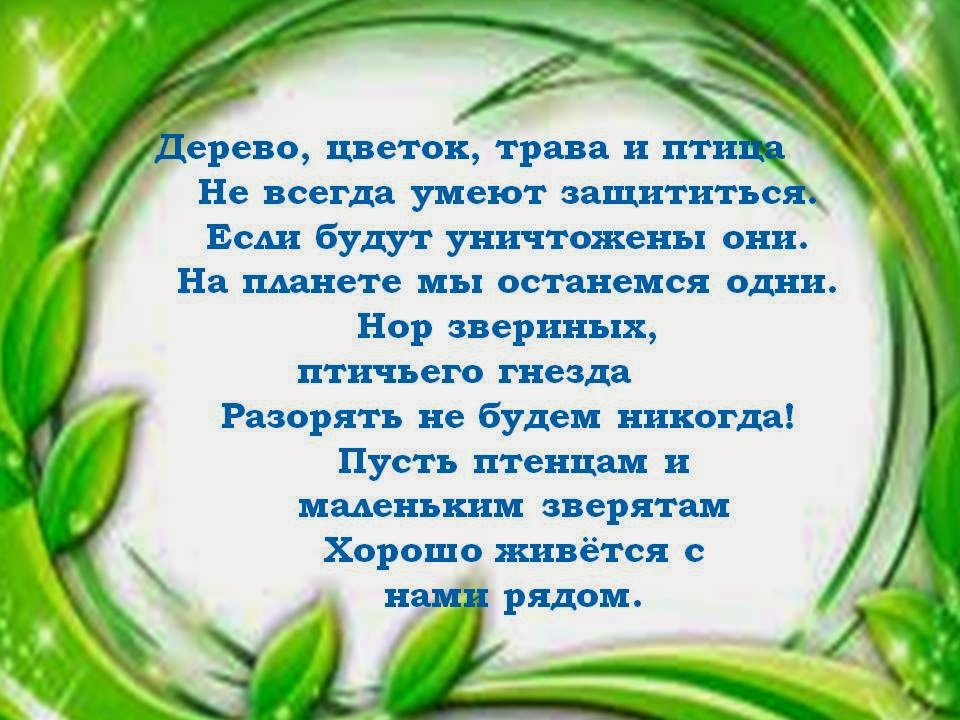 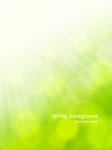 Не разоряйте птичьи гнёзда.
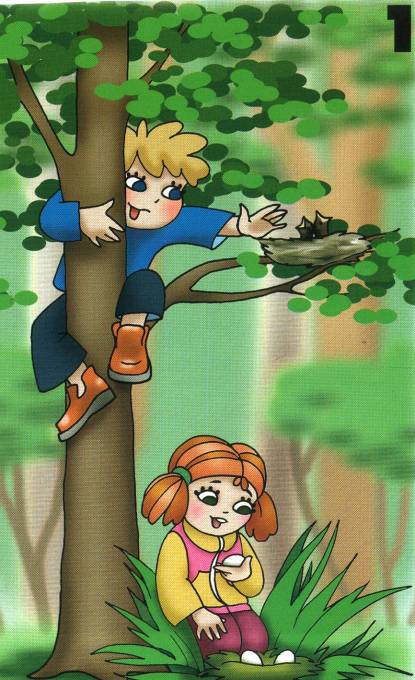 Дети запомнить должны 
И понять: 
Гнёзда у птичек 
Нельзя разорять! 

Если в траве 
Увидали яйцо 
Или услышали 
Крики птенцов,
Не приближайтесь, 
Не лезьте туда 
И не тревожьте 
Ни птиц, ни гнезда.
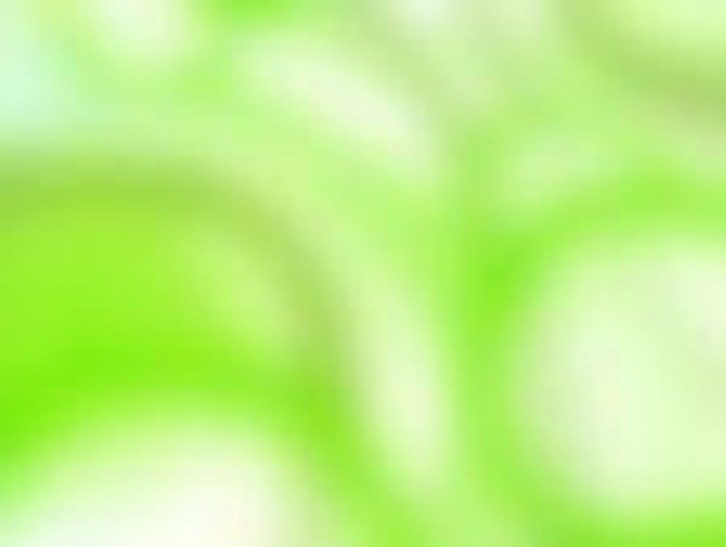 Не забирайте из леса домой животных.
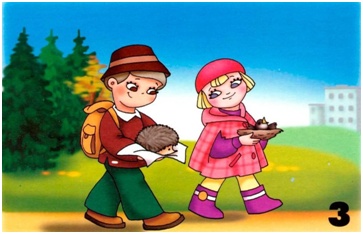 Для ёжиков и белок 
Лес – это дом родной.
Они живут там смело
И летом и зимой:
Находят пропитанье 
Своих детей растят 
И уходить из леса 
Нисколько не хотят…
Поэтому не стоит 
Их в город забирать…
Поверь: они в неволе 
Не будут есть и спать…
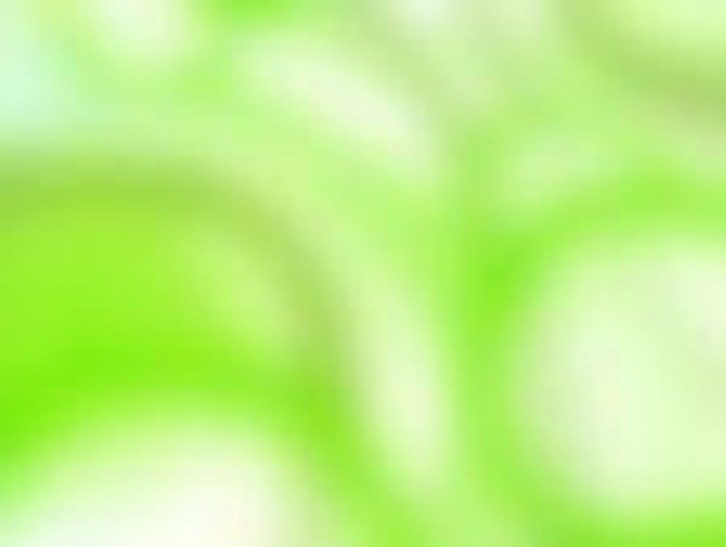 Не разоряйте муравейники !
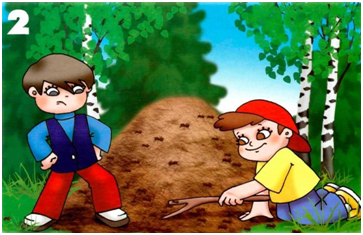 Муравьи – лесные санитары; 
Так прозвали люди их недаром! 
Чтобы лес красив был и здоров, 
Без личинок вредных и жуков, 
Муравьи на страже день и ночь: 
Гонят разных короедов прочь!
Только ты им, друг мой, не мешай! 
Муравейники не разоряй! 
Эти санитары так нужны 
Для лесов твоей родной страны!
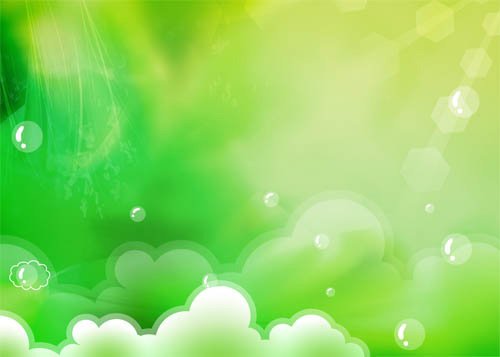 Не обижайте лесных насекомых!
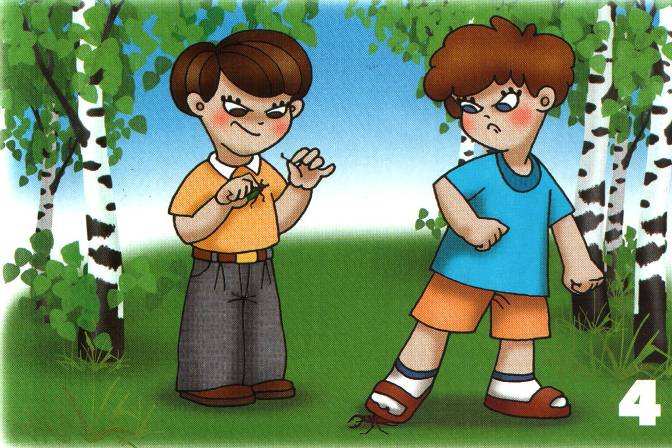 В лесу летают мотыльки, 
Ползут козявки и жуки…
Природа мать им жизнь дала,
У них у всех свои дела.
Ты их увидишь на пути – 
Не обижай, а отойди! 
Без насекомых лес, друг мой 
И одинокий, и пустой…
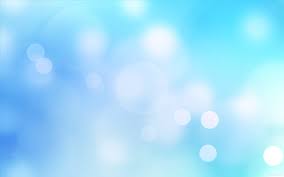 Не рвите полевые цветы!
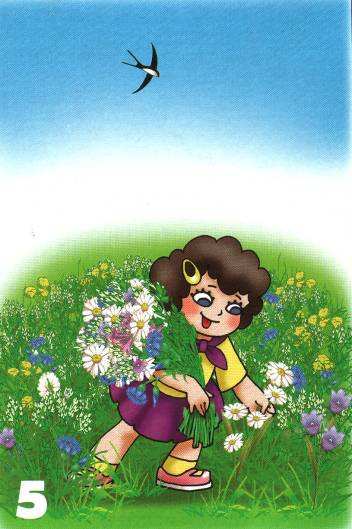 Цветы украшают луга и леса 
Но это не только природы краса –
В них пчёлы находят целительный дар, 
И бабочки пьют из них сладкий нектар. 

Не надо, друзья, их бессмысленно рвать, 
Не надо букеты из них составлять…

Завянут букеты…Погибнут цветы…
И больше не будет такой красоты!
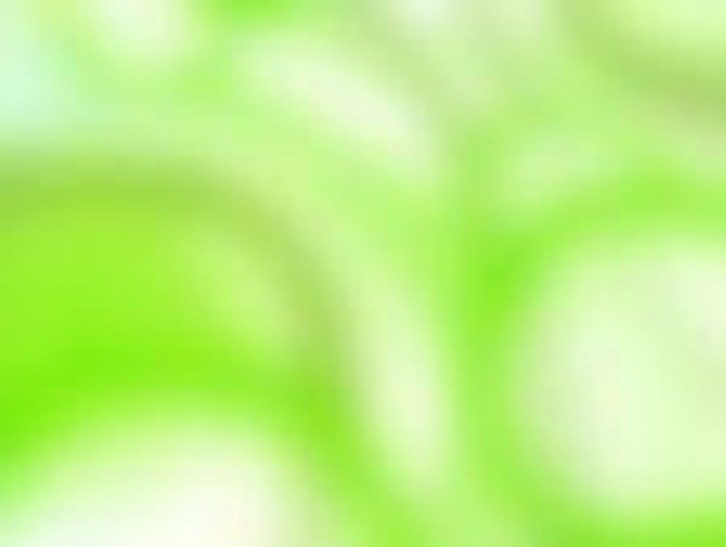 Не рвите редкие цветы!
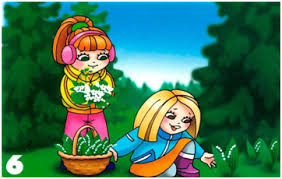 Есть цветочки редкие, 
Белые и нежные: 
Вам кивнут приветливо 
Ландыши, подснежники…
Только рвать не надо их – 
С ними лес добрей, светлей. 
Ведь теперь цветов таких
Очень мало на земле…
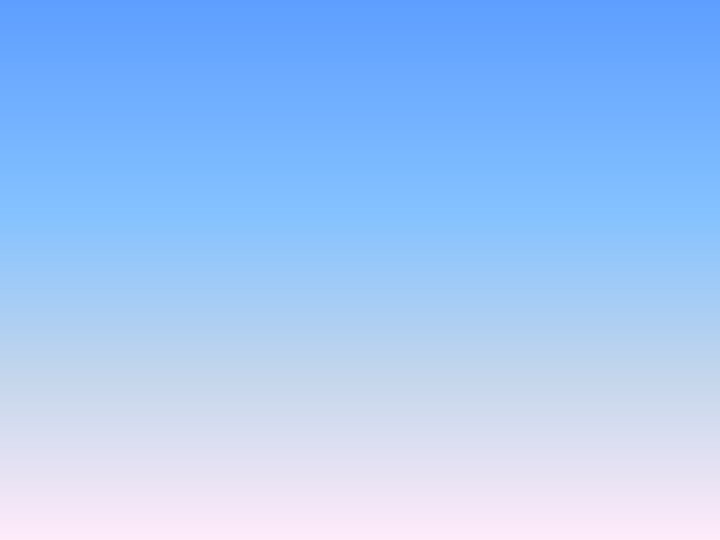 Не ловите бабочек и стрекоз!
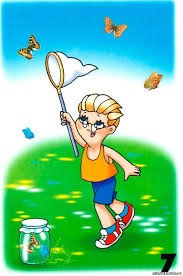 Бабочка цветная 
Над тобой порхает…
Стрекоза резвится, 
Пляшет, веселится…


                           Лету все так рады! 
                            Их ловить не надо…
                            Пусть себе летают,
                            Землю украшают…
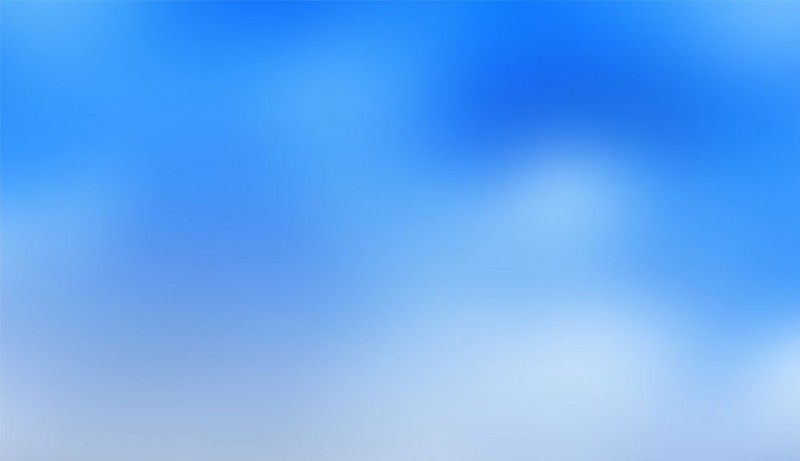 Не разжигайте костёр в лесу  
                    без взрослых!
Без взрослых с огнём – 
развлекаться опасно! 
Закончиться  может забава –
          Ужасно! 
В лесу очень сухо бывает 
          порой, 
Костёр обернётся серьёзной 
           бедой! 
Представьте, что пламя 
            легко разгорится, 
Начнёт полыхать, 
разбегаться  искриться – 
Его потушить невозможно 
            тогда…
Пожары лесные – большая беда!
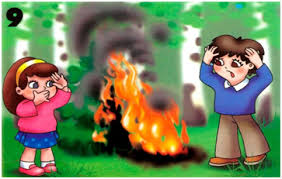 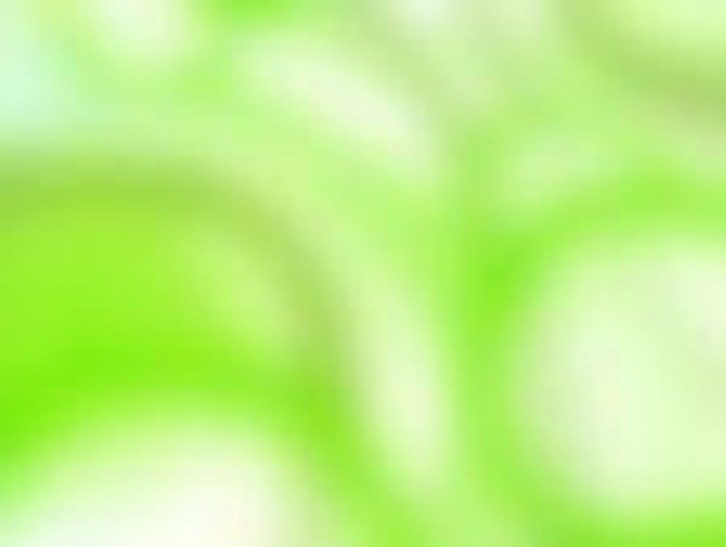 Не шумите в лесу!
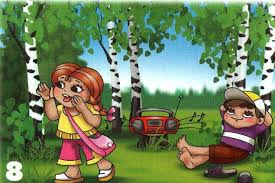 У леса музыка своя… 
Её послушайте друзья! 
Вот птичьи трели раздались, 
Вот белка скачет вверх и вниз, 
А вот кузнечик затрещал, 
По ветке дятел застучал…
Как много звуков тут и там! 
В лесу не нужен шум и гам: 
Нельзя шуметь, галдеть, кричать 
И громко музыку включать!
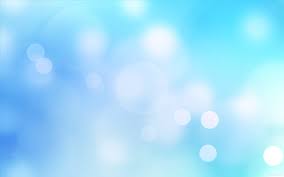 Не оставляйте мусор в лесу!
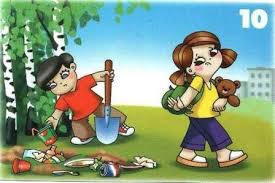 Вы в поход пришли,  ребята…
Отдохнуть, конечно, надо: 
Поиграть и порезвиться, 
И наесться, и напиться…
Но вокруг остались банки, 
Целлофан. Железки, склянки…
Оставлять их здесь нельзя! 
Не поленимся, друзья: 
Мусор тут, в лесу, чужой, 
Заберём его с собой!
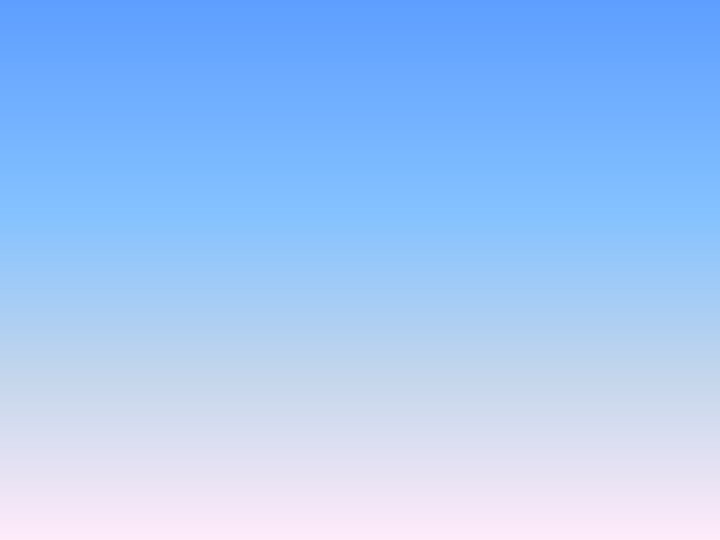 Не бейте стекло в лесу!
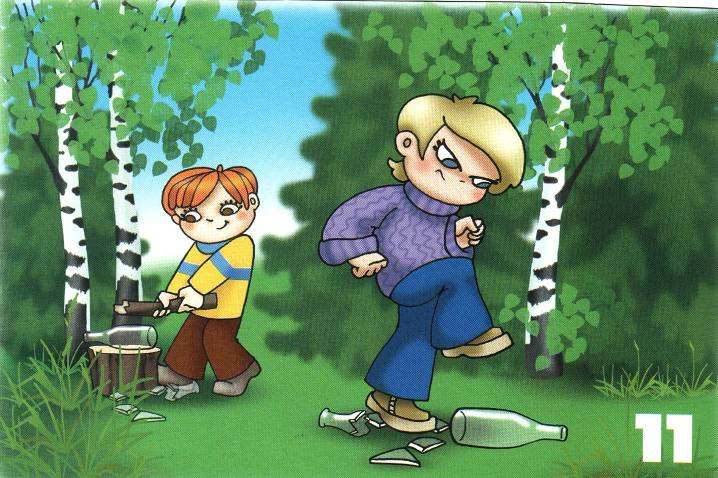 Нельзя стекло в лесу кидать, 
Нельзя бутылки разбивать! 
Осколки острые опасны…
О них порежешься ужасно!
А если вдруг  на них свалиться – 
В больнице можно очутиться!
И обитателям лесным 
Стекляшки тоже не нужны…
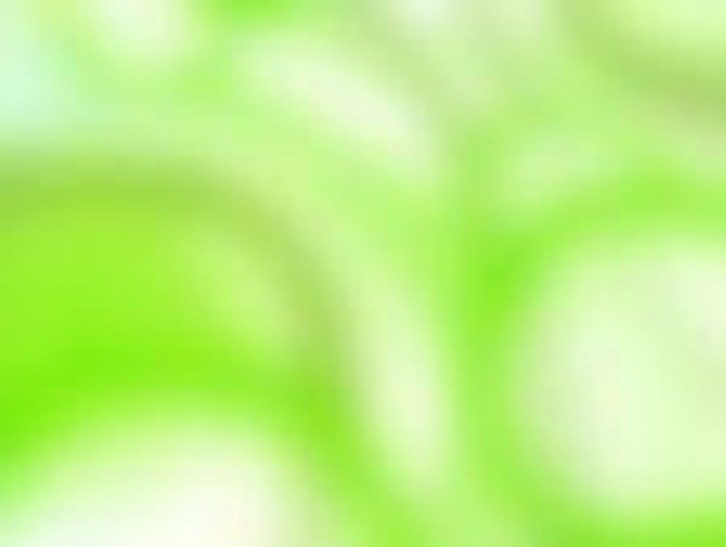 Не вырезайте надписи
          на деревьях!
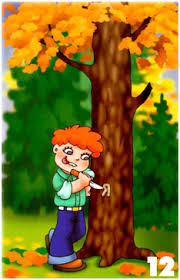 Стоят деревья – великаны 
Их не жалеют хулиганы 
И режут острыми ножами 
Слова на дереве- « на память!» 

Но так жестоко поступать! 
Нельзя деревья обижать. 
Пускай они в лесу  растут 
Добро и красоту несут…